認識食品添加物與手作烘焙研習班
114年度教育部高教深耕計劃-食品專業教育訓練人才培育計劃
活動地點
活動時間
報名資格
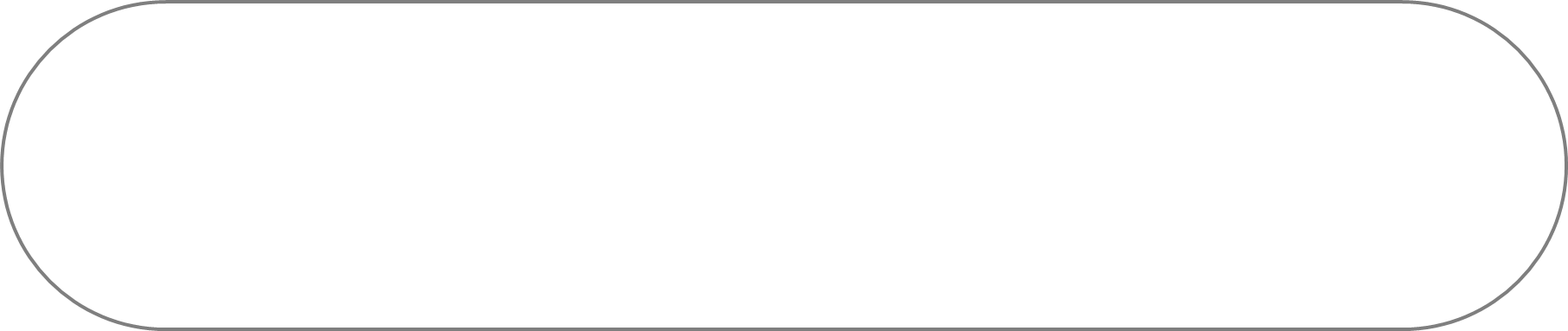 弘光科技大學 食品技藝大樓 
食品烘焙檢定場 
空間編號：F407
在職之社會人士(學生身分請勿報名)
2025-06-21(六)
報到時間：08：30
結束時間：17：00
相關連結：
報名人數：40名
額滿恕不接受報名.請確認時間允許再報名.謝謝
https://fst.hk.edu.tw
課程內容
立即報名
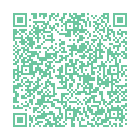 01 /食品添加物
網路線上報名：Google表單
02 /手作烘焙實作
       巧克力大理石
       巧克力花捲
       白醬枝豆麵包
◎因應教育部高教深耕計畫-高教公共性，全額免費
◎課程需久站，請考量本身狀況再報名，謝謝!
主辦單位  弘光科技大學食品科技系
【 課 程 表 】
Department of Food Science and Technology